Shipping Oman
Ian 
12 Sept 2024
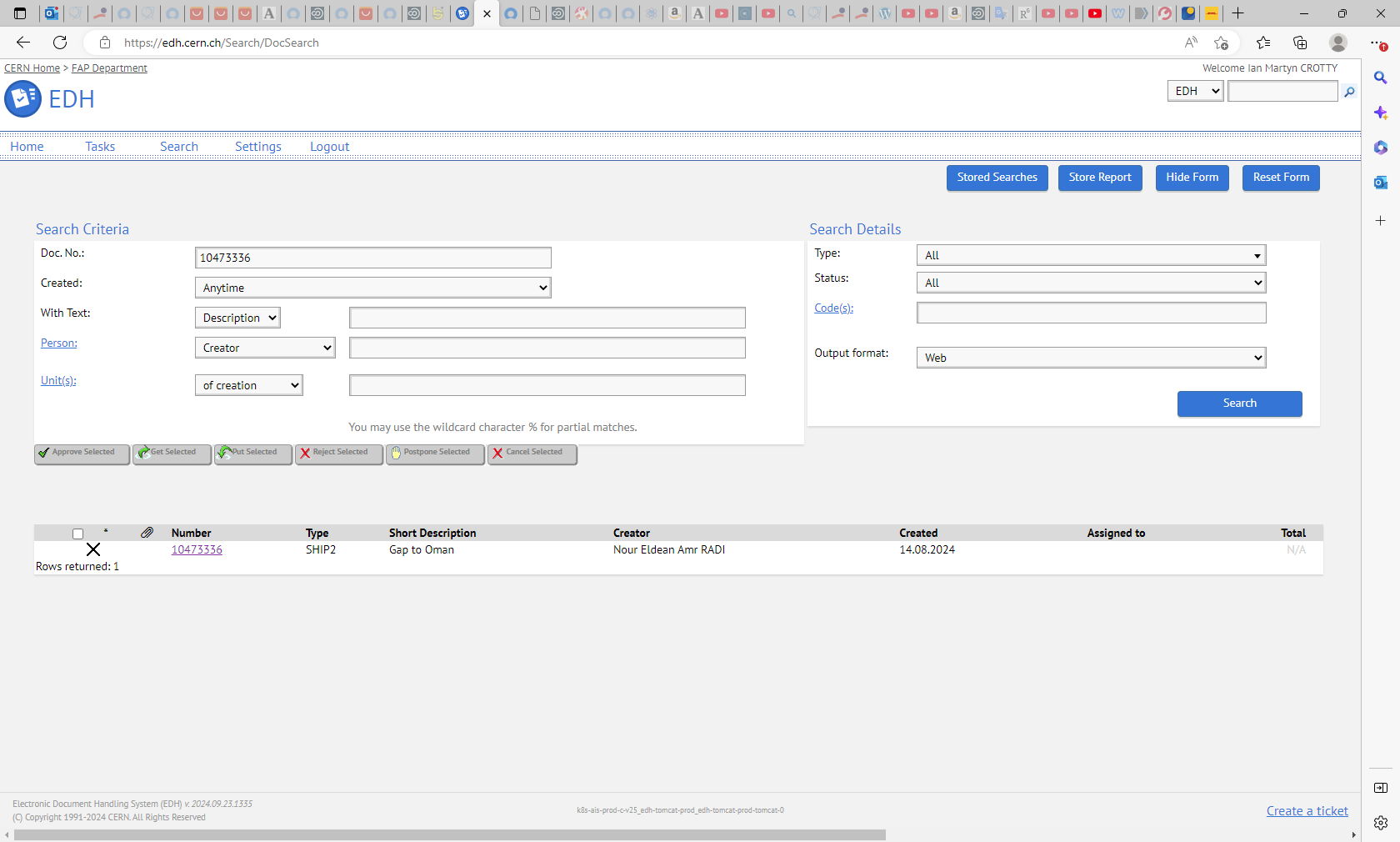 Nour Eldean Amr RADI
EDH 10473336
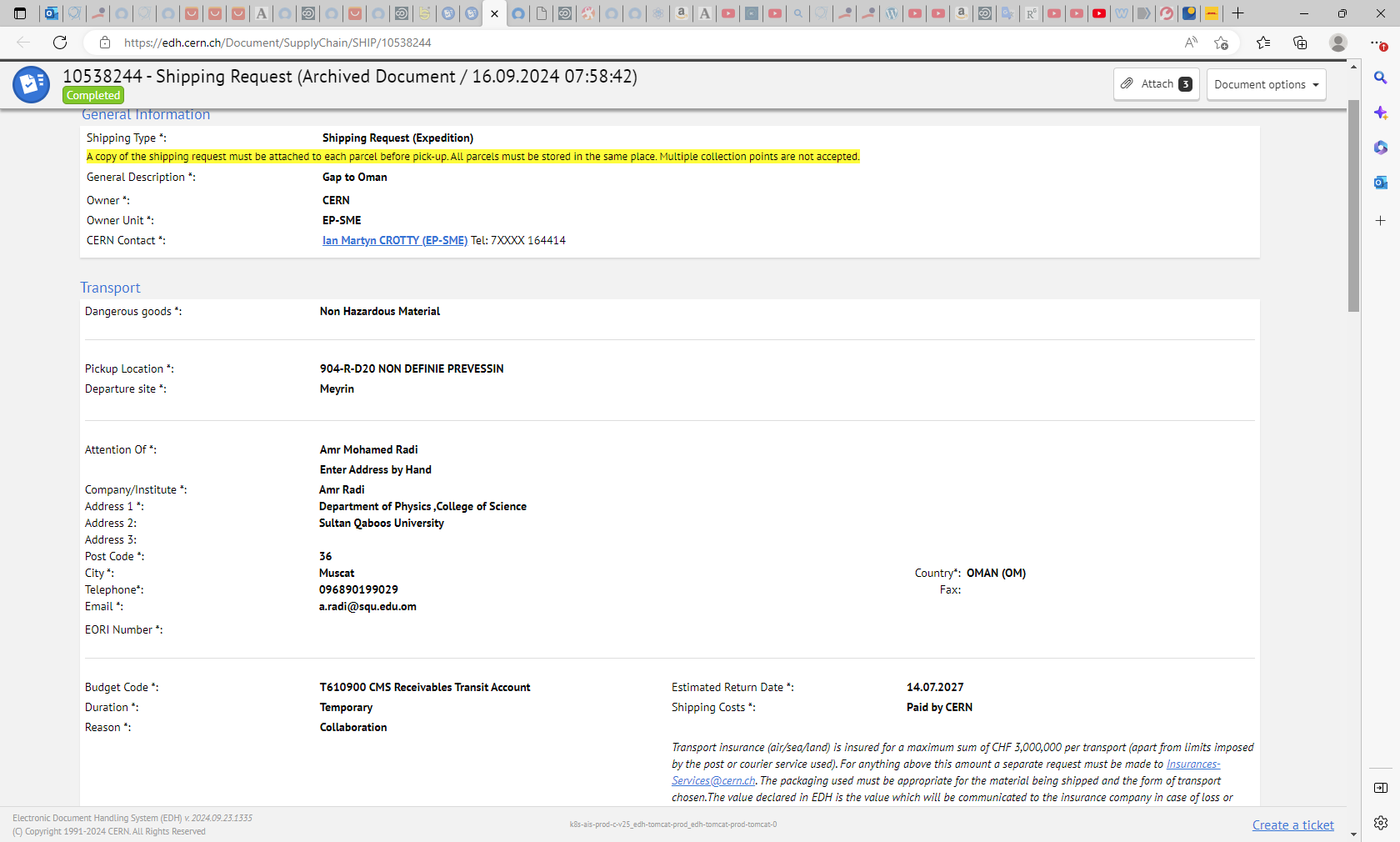 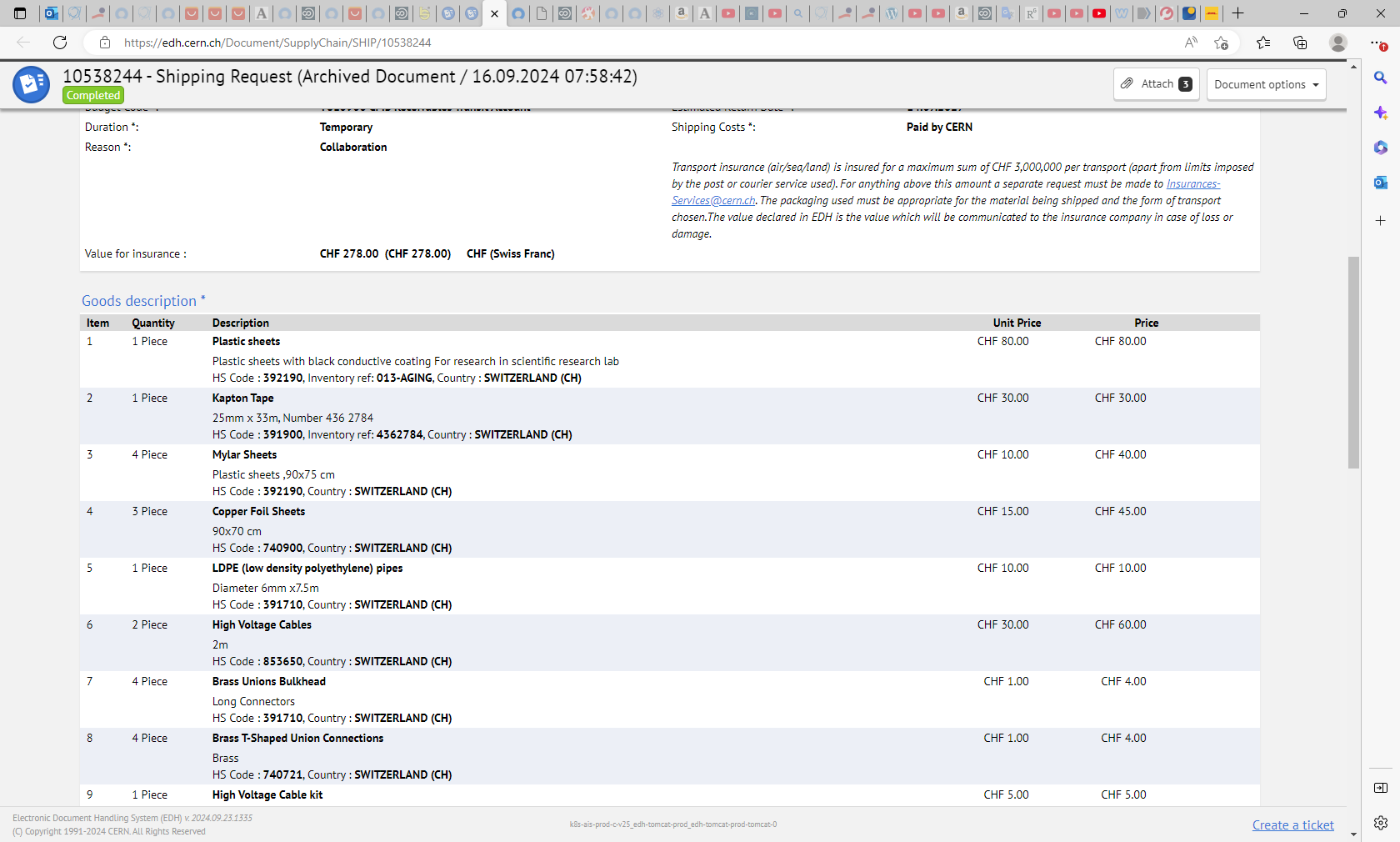 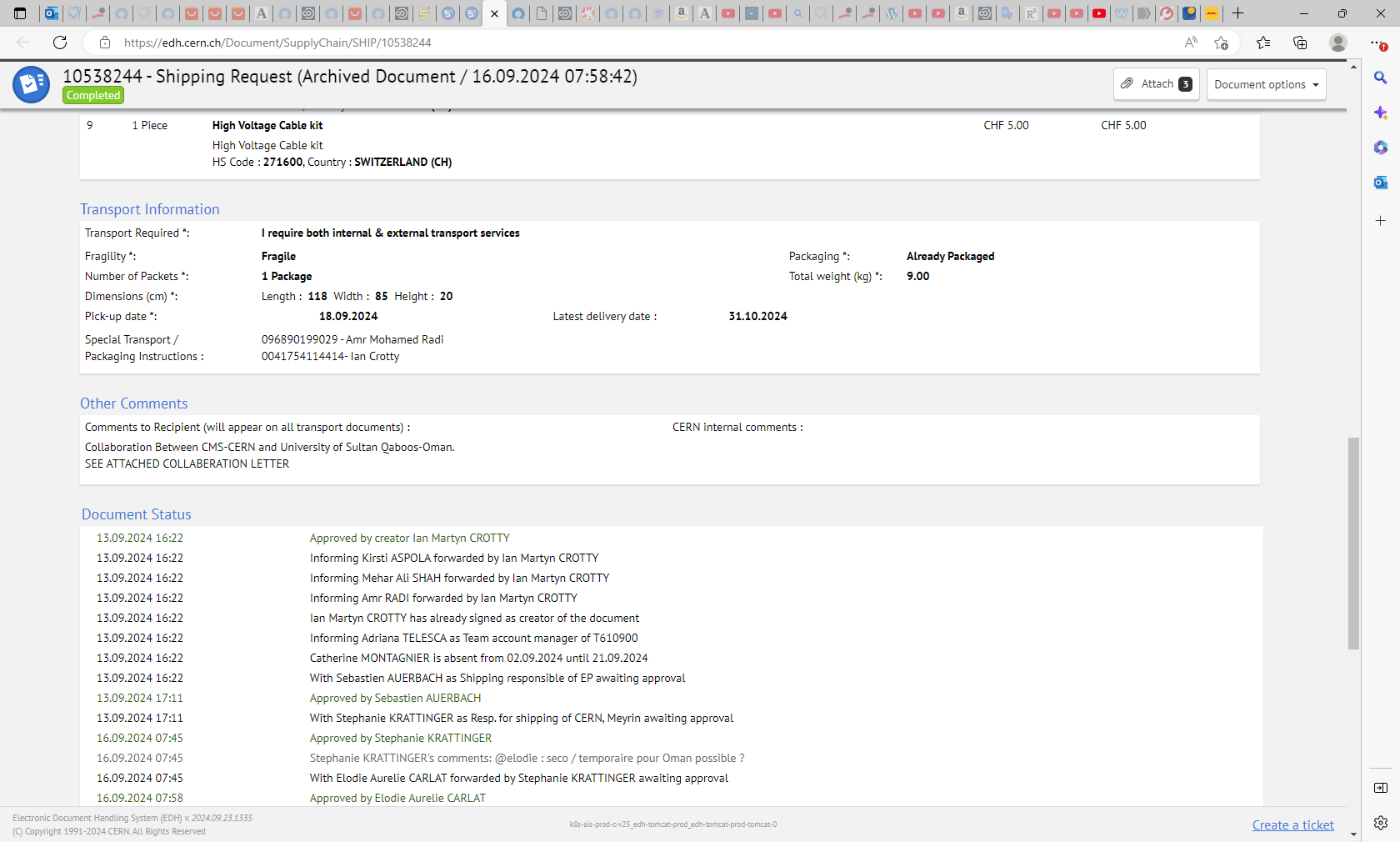 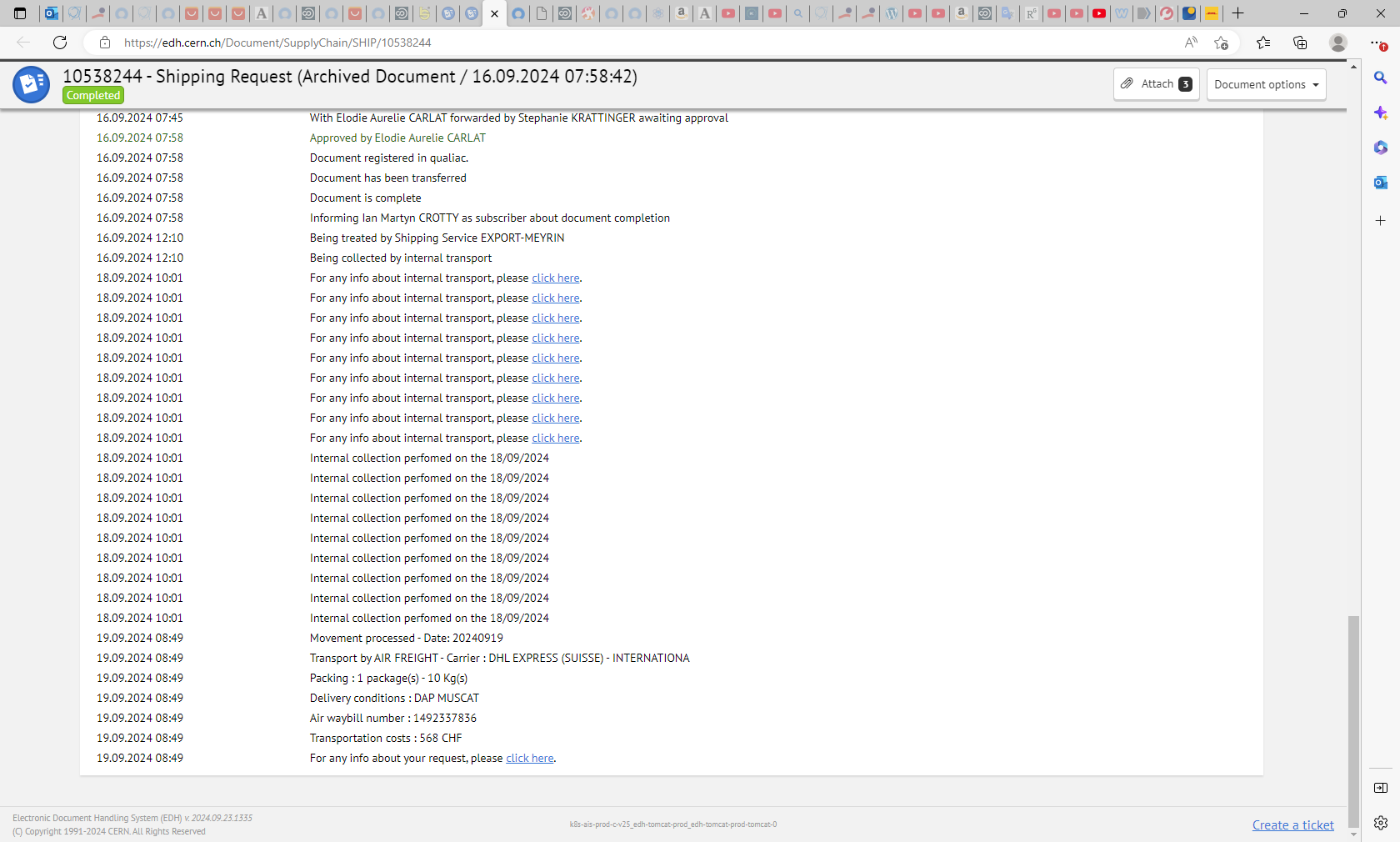 Transport by AIR FREIGHT - Carrier : DHL EXPRESS (SUISSE) - INTERNATIONA	
19.09.2024 08:49	Packing : 1 package(s) - 10 Kg(s)	
19.09.2024 08:49	Delivery conditions : DAP MUSCAT	
19.09.2024 08:49	Air waybill number : 1492337836	
19.09.2024 08:49	Transportation costs : 568 CHF	
19.09.2024 08:49	For any info about your request, please click here.
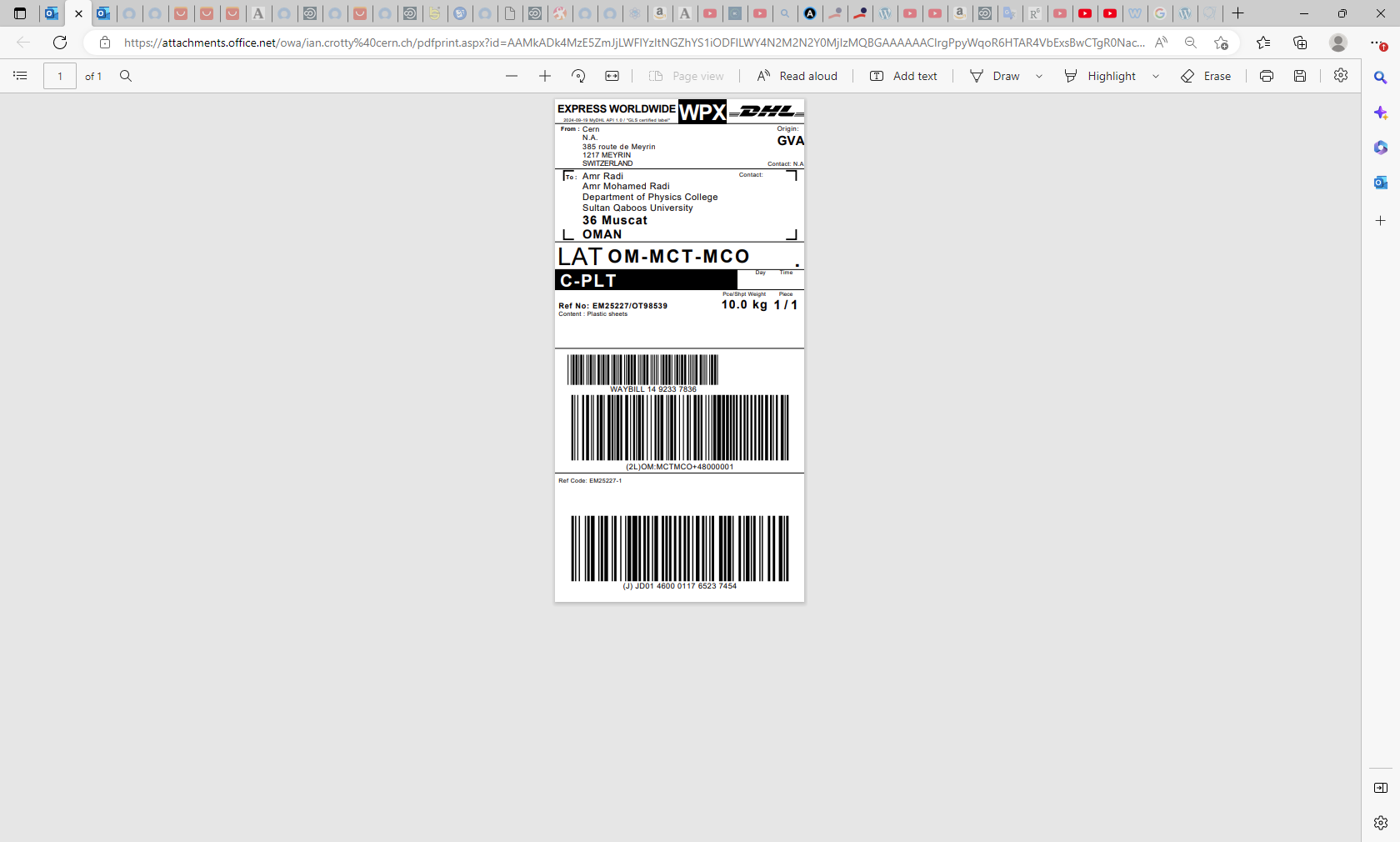 Airway Bill Number
DHL WPX Express
14 9233 7836

Reference No.
EM25227/OT98539

10kg
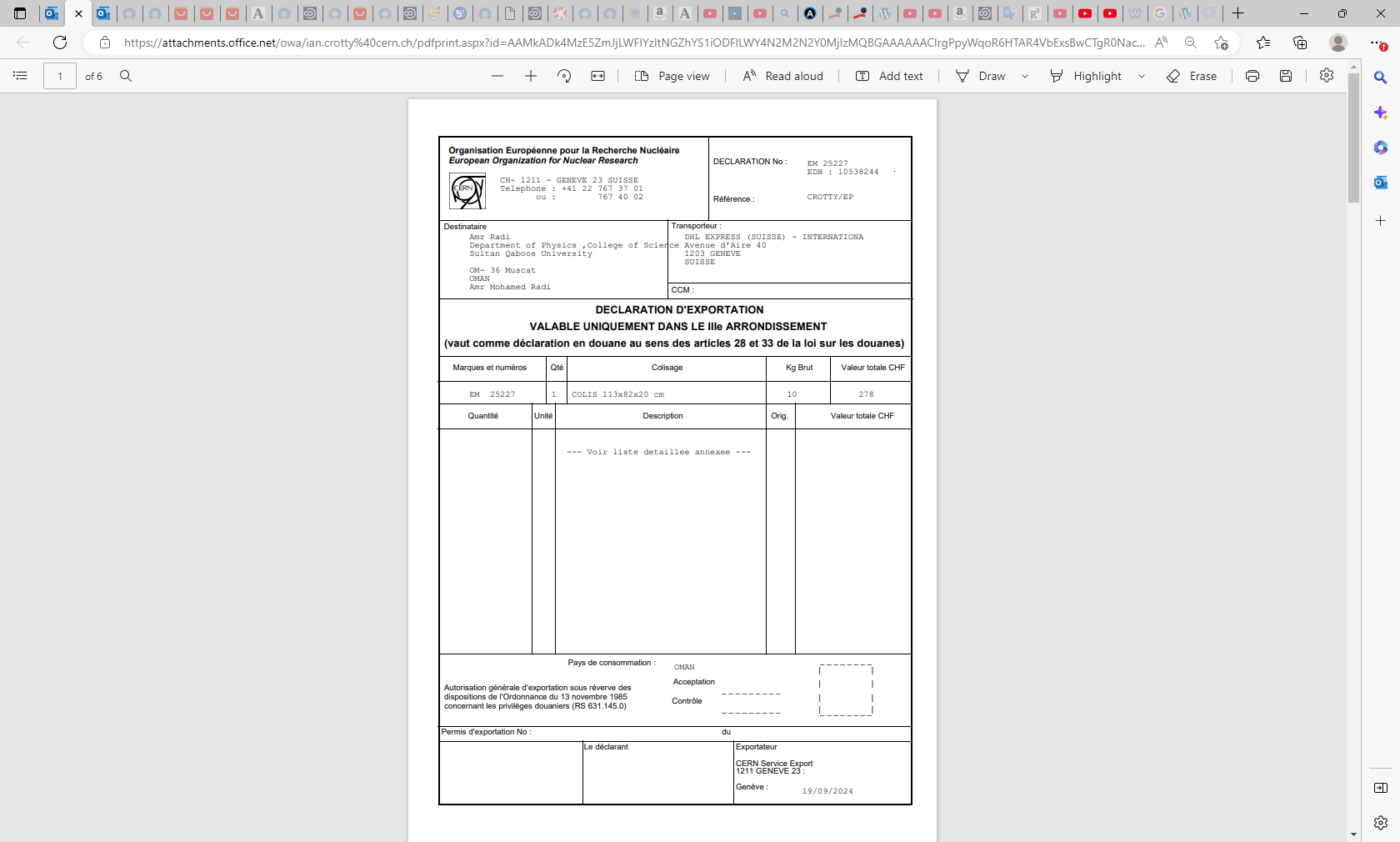 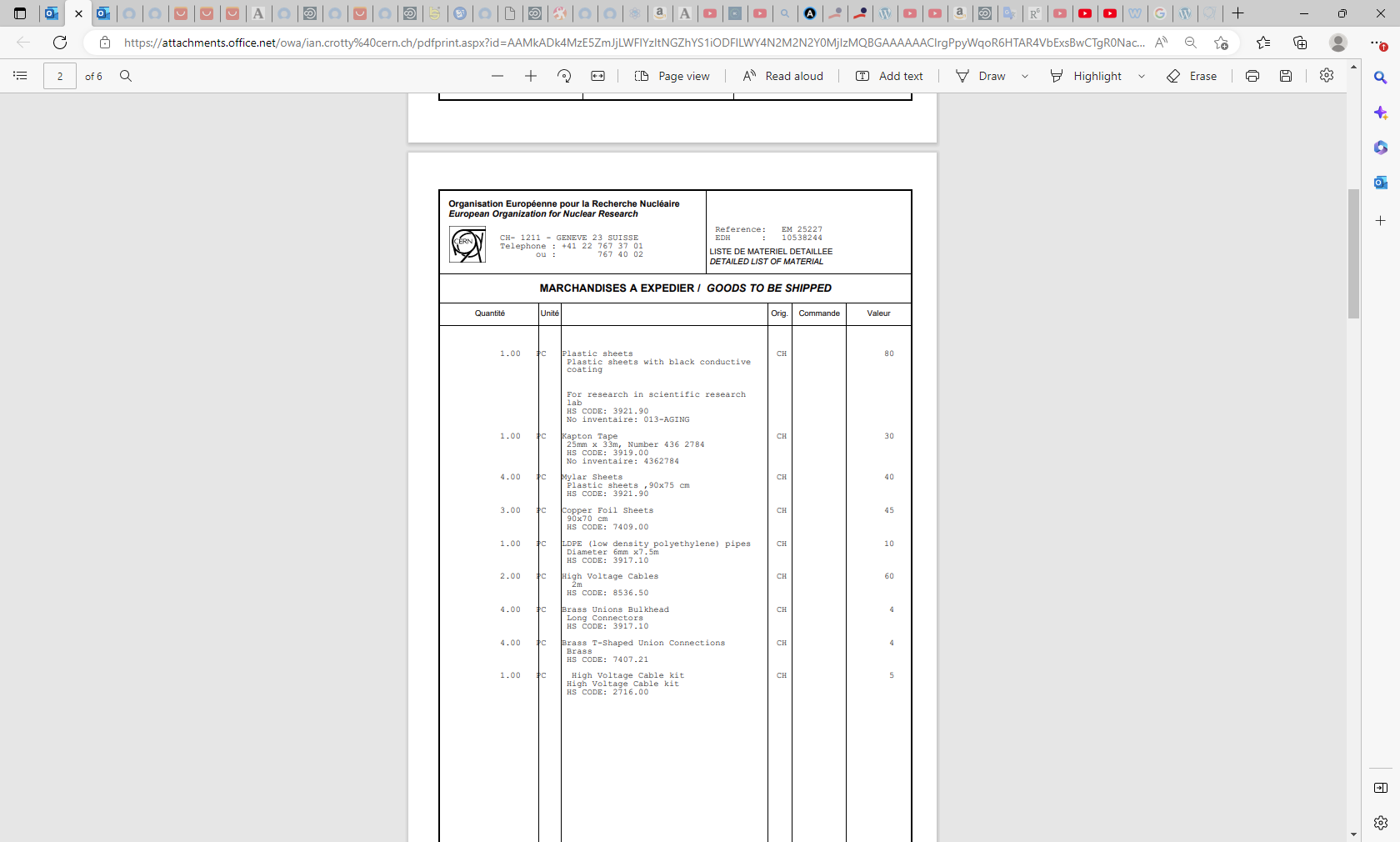 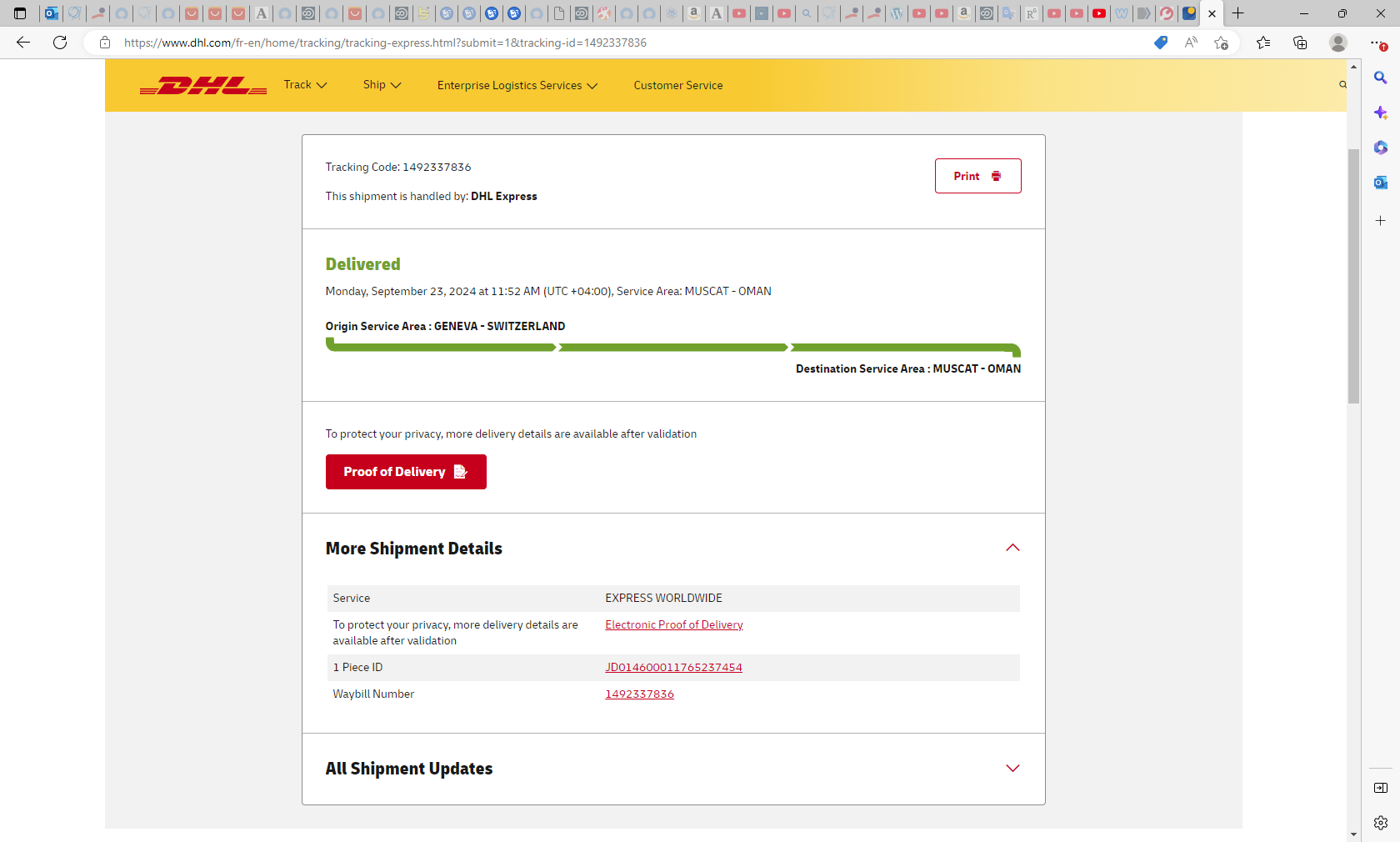 1 Piece ID
JD014600011765237454
Waybill Number
1492337836
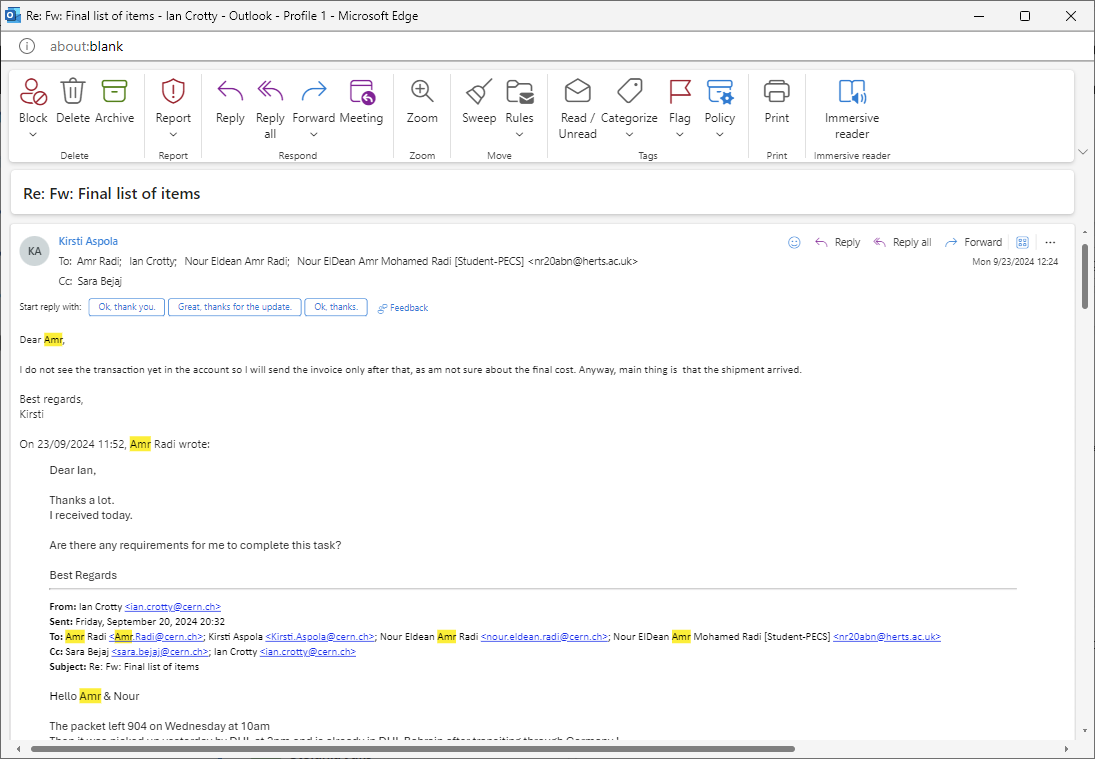